1
Tânia Konvalina-Simas      ISMAI 2008/2009
4. Meios de Comunicação de Massa e Cultura Popular
4.1. Conceitos Elementares

4.2.Os primeiros Mass Media: os jornais

4.3. O impacto da televisão

4.4. Teorias dos Media

4.5. Globalização dos Meios de Comunicação
2
Tânia Konvalina-Simas      ISMAI 2008/2009
«O meio é a mensagem» Marshall McLuhan
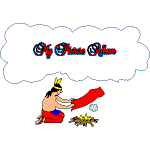 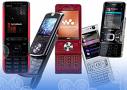 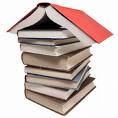 3
4.1. Conceitos Elementares
Comunicação – refere-se à transferência de informação de um indivíduo ou grupo de indivíduos para outro, quer pela fala quer através de um outro meio.
Tânia Konvalina-Simas      ISMAI 2008/2009
4
Mass Media incluem:
Tânia Konvalina-Simas      ISMAI 2008/2009
Jornais
Televisão
Jogos de Computador
Internet
Revistas
Rádio
Publicidade
CDs
DVDs
Telemóveis (3ªger.)
Etc…
Tânia Konvalina-Simas      ISMAI 2008/2009
5
Mass Media – todas as formas de comunicação escritas e de transmissão de informação ao público
Os primeiros grandes avanços dos meios de comunicação aconteceu no século XX devido a grandes inovações tecnológicas.

Houve três principais eventos em termos de transmissão de informação:

Transmissão por cabo
Transmissão por satélite
Transmissão digital

Estas tecnologias possibilitaram o surgimento de muitas mais cadeias televisivas, por exemplo.

Por seu lado este aumento significou um aumento da concorrência em termos de marketing e publicidade o que faz baixar o nível do produto oferecido e por outro lado os custos elevados de produção permitem apenas a grandes companhias entrar no mercado.

Verifica-se, como consequência, não o crescimento de interesses minoritários mas sim o desenrolar de guerras de audiências. O aparecimento da TV digital será determinante neste cenário porque envolve o espectador de forma individual através da interactividade.
Tânia Konvalina-Simas  ISMAI 2008/2009
6
Os Meios de Comunicação são multifacetados:
Link 
Interactivo
A internet e os telemóveis 
permitem-nos comunicar
Mais depressa
E de forma mais abrangente
Intérprete
Os media interpretam 
O Mundo e organizam-no
Para que o compreendamos
Espelho
Podemos observar a 
Sociedade em que
Vivemos através dos
 media bem como 
O nosso lugar nela
Filtro
No entanto
Os media só nos dizem
Aquilo que eles próprios 
Determinam como
significativo
Mass Media
Janela para 
o Mundo
A  TV e a escrita 
Possibilitaram
Uma perspectiva mais
 ampla do Mundo
À qual gerações anteriores
Não tinham acesso
Meio
De
Informação
Os media educam-nos
Acerca de uma
Grande variedade de temas
Nunca antes disponíveis 
A todos de
Igual modo
Controlador
Os media é que determinam
Os valores que são
Aceitáveis e 
Aqueles que
São desviantes
Tânia Konvalina-Simas      ISMAI 2008/2009
7
Os Media e Controlo Social
Todas as sociedades precisam de ordem e de previsibilidade  para tal é necessária que persuadir os indivíduos a agirem de forma socialmente aceitável e punir aqueles que se recusam a fazê-lo. Este processo é controlo social.

Os media nem sempre agem como promotores sociais, também têm um papel crítico quanto às tendências actuais e emergentes da sociedade.

Os jornais e revistas podem promover valores inovativos e alternativos assim como podem ser tradicionalistas e conservadores.

É a variedade, bem como o alcance, das revistas, jornais e programas televisivos que nos permitem ter uma indicação clara das balizas do comportamento aceitável.

De igual modo, os media fornecem pistas acerca das mudanças de valores na sociedade. Para isso basta observar numa tabacaria que tipos de revistas estão mais disponíveis e em maior variedade e que diferenças se poderão notar na diversidade mas também na sua exposição (mais central ou mais resguardada) em relação há alguns anos atrás.
Tânia Konvalina-Simas      ISMAI 2008/2009
8
Os Media e o Controlo Social
Os valores sociais são muitas  vezes o pano de fundo dos relatos da informação
Enfatização do crime, escândalos sexuais e desastres naturais ou causados pelo Homem, transmitem a ideia de um mundo perigoso
Relatos sensacionalizam de forma humilhante aqueles que desviam da norma quer sexualmente quer financeiramente
Mecanismos de controlo social dos Media
Indivíduos desviantes são retratados como sendo maus/perigosos e diferentes das pessoas normais
Nos filmes e na TV geralmente o ‘bom da fita’ é vitorioso e recompensado
9
Importância dos Media
Tânia Konvalina-Simas      ISMAI 2008/2009
Gera necessidades através da publicidade
Actividade de Lazer
Permite e facilita a comunicação entre pessoas
Transmite valores
Importância dos Media
Influência o Comportamento
Promove emprego e lucro
Educa as pessoas  disponibilizando uma visão do Mundo
Facilita  o debate de plataformas políticas diversas promovendo a democracia
10
4.2. Os Primeiros Meios de Comunicação Social em Massa: Jornais
Os jornais na sua forma moderna têm origem nos panfletos e nas folhas de informação impressas e difundidas desde o século XVIII. Os jornais só se tornaram «diários» com milhares ou milhões de leitores, a partir dos fins do século XIX.
Tânia Konvalina-Simas      ISMAI 2008/2009
11
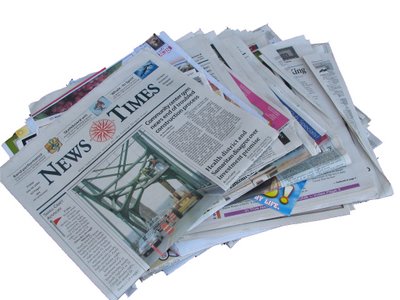 Tânia Konvalina-Simas      ISMAI 2008/2009
A edição dos jornais
Durante meio século ou mais, os jornais foram a via principal para fazer chegar a informação, rápida e compreensivamente, ao público em geral. 
A sua influência enfraqueceu com o aparecimento da rádio, do cinema e sobretudo da televisão e mais recentemente da internet. A venda de jornais a jovens adultos diminuiu consideravelmente.
Em muitos países a propriedade de jornais está concentrada nas mãos de algumas poucas empresas que pertencem ou são dominadas por certos indivíduos ou famílias.
À excepção dos EUA, todos os países ocidentais ostentam um certo número de jornais nacionais e há alternativas entre estes, ligados frequentemente a opiniões políticas diferentes.
O facto de a posse de jornais estar tão concentrada, tem preocupado a maioria dos governos ocidentais. Na Noruega, nos anos 70, foi estabelecido um esquema para igualar os investimentos entre jornais que representavam facções opostas do espectro político.
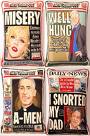 12
4.3. O Impacto da Televisão
A influência crescente da TV é provavelmente o factor mais importante no desenvolvimento dos meios de comunicação nos últimos 30 anos. Se se mantiverem as tendências actuais de ver TV, cada criança nascida hoje, quando chegar aos 18 anos, terá passado mais tempo a ver televisão do que em qualquer outra actividade com a excepção de dormir.
Tânia Konvalina-Simas      ISMAI 2008/2009
13
Tânia Konvalina-Simas      ISMAI 2008/2009
A TV faz parte integral das nossas vidas nos dias hoje e, como tal, questionar a sua legitimidade já não faz sentido. No entanto podemos e devemos questionar o seu lugar e o impacto que tem na realidade.
Tânia Konvalina-Simas      ISMAI 2008/2009
14
Efeitos da TV sobre o comportamento
A maioria das pesquisas efectuadas neste campo centram-se nas crianças dadas as possíveis implicações para a socialização.
Os três tópicos mais comuns são:
Impacto da TV na propensão para o crime e para a violência
Efeitos da difusão de notícias
Papel da TV na vida social e cultural

A violência neste âmbito é definida como a ameaça de força física, ou o seu uso, contra o próprio indivíduo ou outros, em que estão envolvidos danos físicos ou a própria vida.
15
De que forma a violência televisiva pode influenciar audiências?
Tânia Konvalina-Simas      ISMAI 2008/2009
Em geral, os estudos realizados têm tendência a tratar os telespectadores – adultos e crianças – como tendo reacções passivas e não discriminatórias sobre aquilo que vêem.

É questionável dizer que a violência presente na TV, jogos de vídeo ou filmes, produz tendências violentas nos seus espectadores.

Alguns autores sugerem que grande parte da pesquisa não tem em conta a complexidade dos processos mentais activados quando se assiste à TV.

Dois investigadores, Hodge e Tripp, sugeriram que não será tanto a presença de violência nos programas de TV que afecta o comportamento, mas sim o quadro geral de atitudes no qual ela é apresentada e interpretada.
Tânia Konvalina-Simas      ISMAI 2008/2009
16
A telenovela foi inventada pela TV e é considerada o seu programa mais popular – exploram dilemas que muitos enfrentam e possivelmente podem ajudar os espectadores a pensar nas suas vidas de maneira mais criativa.
A TV é um fio contínuo, mas a sua programação é uma confusão. A ideia de géneros televisivos é importante para a compreensão e análise da natureza aparentemente caótica da programação televisiva.

Os programas são caracterizados em noticiários, telenovelas, programas musicais e filmes de acção e «suspense», documentários,  reality shows.

O conteúdo de um programa determina em parte o seu género assim como os géneros suscitam igualmente expectativas muito diferentes.

Os produtores conhecem as expectativas das audiências e operam de acordo com estes limites, o que permite alguma rotina.

As diferenças entre géneros nem sempre são nítidas e as suas divisões alteram-se ao longo do tempo em concordância com as convenções televisivas da produção e do visionamento.
17
4.4. Teorias Dos Meios de Comunicação Social
De que forma se podem considerar as enormes implicações dos meios de comunicação?
Tânia Konvalina-Simas      ISMAI 2008/2009
18
As primeiras teorias:
Tânia Konvalina-Simas      ISMAI 2008/2009
Innis e McLuhan foram dois dos primeiros e mais influentes teóricos da comunicação social e sustentavam que diferentes meios de comunicação social influenciam, fortemente, formas contrastantes de organização da sociedade em termos da sua expansão e desenvolvimento.

A natureza dos meios de comunicação social que se podem encontrar numa determinada sociedade, influenciam muitos mais a estrutura dessa sociedade do que o conteúdo ou a mensagem, em si, veiculados pelos media.

Um livro impresso é um meio de comunicação muito diferente da televisão que é electrónica e composta por imagens sucessivas.

Uma sociedade em que televisão tem um papel preponderante vive um dia-a-dia diferente de uma sociedade que apenas dispõe do impresso.
19
Tânia Konvalina-Simas      ISMAI 2008/2009
Segundo McLuhan, os meios de comunicação social electrónicos estão a criar o que ele chamava de Aldeia Global – as pessoas por todo o mundo vêem a divulgação das principais notícias e participam simultaneamente dos mesmos acontecimentos.
20
Jurgen Habermas: A esfera pública
Tânia Konvalina-Simas      ISMAI 2008/2009
Habermas analisou o desenvolvimento dos meios de comunicação social desde o início do sec.XVIII até ao presente, traçando o percurso do que denomina como «esfera pública» desde o seu aparecimento até ao seu declínio subsequente.


É um espaço de debate público onde se podem discutir questões de interesse geral e uma área na qual se podem formar opiniões.


A esfera pública desenvolveu-se, segundo Habermas, nos salões e cafés de Paris, Londres e outras cidades europeias onde as pessoas se encontravam para trocar ideias e debater questões da actualidade. O debate político tornou-se um assunto de particular importância pois possibilitava que os indivíduos se encontrassem de igual para igual num fórum de debate público.
21
Tânia Konvalina-Simas      ISMAI 2008/2009
Habermas (cont.)
No entanto, o que esperava deste desenvolvimento inicial não se realizou totalmente. Isto porque o debate democrático é abafado, nas sociedades modernas, pelo desenvolvimento da indústria da cultura.

O desenvolvimento dos meios de comunicação social de massas e o entretenimento de massas leva a que a esfera pública se torne  um embuste e algo com dinâmicas artificiais e de carácter económico.

Nesta óptica, a política é encenada no parlamento e nos meios de comunicação social, ao mesmo tempo que os interesses comerciais triunfam sobre os interesses do público.
22
Tânia Konvalina-Simas      ISMAI 2008/2009
Baudrillard: o mundo da hiper-realidade
Baudrillard considera que o impacto dos modernos meios de comunicação de massa é muito diferente e mais profundo, do que o de qualquer outra tecnologia.

A TV não nos «representa» só ao mundo, mas, de uma forma gradual, define o que é, realmente o mundo em que vivemos.

Este autor sustenta que numa era em que os meios de comunicação social estão em todo o lado, criou-se, na verdade, uma nova realidade – hiper-realidade composta pela mistura do comportamento das pessoas com as imagens dos media.

O mundo da hiper-realidade é construído por simulacros – imagens que só ganham o seu significado a partir de outras imagens e que sendo assim não se fundamentam numa «realidade externa».

É o caso de muitas campanhas de marketing que utilizam estilos de vida e imagens que não correspondem à maioria da vida das pessoas.
23
John Thompson: os media e a sociedade moderna
Tânia Konvalina-Simas      ISMAI 2008/2009
Thompson analisou a relação entre os meios de comunicação social e o desenvolvimento das sociedades industriais.

Ele concluiu que desde os primeiros tempos da impressão até à comunicação electrónica, os meios de comunicação social desempenharam um papel central no desenvolvimento das instituições modernas.

‘As mensagens dos media são vulgarmente discutidas por indivíduos no acto da recepção e posteriormente…Essas mensagens são transformadas através de um processo subsequente de contar e recontar, de interpretar e reinterpretar, pelo comentário, pela anedota e pela crítica…Ao apoderarmo-nos dessas mensagens e ao incorporá-las de uma forma rotineira nas nossas vidas, estamos constantemente a moldar e a dar novos contornos às nossas capacidades e aos nossos conhecimentos, a testar os nossos sentimentos e preferências e a expandir os horizontes da nossa experiência.’ (Thompson, 1995, pp.42-3)
24
John Thompson (cont.)
Tânia Konvalina-Simas      ISMAI 2008/2009
A teoria de Thompson sobre os meios de comunicação depende da distinção entre três tipos de interacção:

Interacção face-a-face
Interacção mediada
Quase-interacção mediada

A interacção face-a-face (como conversas informais numa festa) é rica em pistas de que os indivíduos se servem para darem sentido ao que os outros dizem.

A interacção mediada envolve a utilização de um meio de comunicação social tecnológico pelo que pode estender-se no espaço e no tempo e ultrapassa em larga medida os contextos da interacção face-a-face. Continua a ser uma forma directa de comunicação entre indivíduos, mas não existe a mesma variedade de pistas como quando as pessoas estão frente a frente. Por exemplo uma conversa telefónica ou uma conversa na internet.

A quase-interacção mediada refere-se ao tipo de relações sociais criadas pelos meios de comunicação social de massas. Uma tal interacção estende-se através do tempo e dos espaço, mas não liga os indivíduos de uma forma directa.
25
John Thompson (cont.)
Tânia Konvalina-Simas      ISMAI 2008/2009
Os dois primeiros tipos são «dialógicos»: os indivíduos comunicam de forma directa. O terceiro tipo é «monológico»: a forma de comunicação é unilateral, como é o caso de um programa de televisão.


Segundo Thompson os três tipos de interacção co-existem actualmente nas nossas vidas, pelo que os meios de comunicação social de massas alteram o equilíbrio entre o público e o privado nas nossas vidas.


Ao contrário do que diz Habermas, muito mais informação vem hoje até ao domínio público em comparação com o que acontecia no passado e isto leva, muito frequentemente, ao debate e à controvérsia que constituem elementos importantes da vida social e do desenvolvimento.
26
4.4. A Globalização dos Meios de Comunicação Social
A posição privilegiada dos países desenvolvidos industrialmente, sobretudo no que se refere aos EUA, na produção e difusão dos meios de comunicação social levou à ideia de um Imperialismo dos Media.
Tânia Konvalina-Simas      ISMAI 2008/2009
27
Tânia Konvalina-Simas      ISMAI 2008/2009
IBM(EUA) Sony (Japão) Time-Warner (EUA) CBS (Japão) RCA (Alemanha)
Estamos todos conscientes de vivermos num «único mundo» que é o resultado do campo de acção internacional dos meios de comunicação social.

Quando assistimos às notícias, por exemplo, estamos na verdade a ver apenas uma apresentação pré-organizada e trabalhada de alguns acontecimentos que tiveram lugar nesse dia ou recentemente em diferentes partes do mundo.

Em termos de um sistema internacional de produção, distribuição e consumo de informação, há, tal como em outros aspectos da sociedade global, desigualdades e divisões entre países desenvolvidos e países do Terceiro Mundo.
28
Distribuição 				da informação
Tânia Konvalina-Simas      ISMAI 2008/2009
Cinema e TV
Notícias
Publicidade
Desde os anos 20 que EUA dominam o mercado em termos de cinema. No Reino Unido, 40% dos filmes exibidos são americanos e no resto do mundo a proporção é muito mais alta. Por exemplo  é de 90% na Tailândia e 50% na América do Sul. 
No que respeita a programas de TV, as companhias britânicas estão lado a lado com as americanas. Contudo, a maior parte dos programas britânicos são vendidos  precisamente para um único mercado, os próprios EUA.
Reuters – Reino Unido
Havas (mais tarde France Press) – França
Associated Press – EUA
United Press International - EUA
Nove da dez maiores empresas mundiais de publicidade são norte americanas ou pertencem a companhias americanas. As dez agências de publicidade mais importantes são transnacionais e estas utilizam as mais pequenas para coordenar programas de publicidade exibidos, em simultâneo, em vários países.
No seu conjunto as 4 agências são responsáveis pela maior parte das notícias transmitidas internacionalmente
29
Tânia Konvalina-Simas      ISMAI 2008/2009
Regulamentação dos Media
Um fio condutor para uma regulamentação dos media seria o reconhecimento de que o domínio do mercado por duas ou três companhias dos meios de comunicação não se traduz numa competição justa e sã.

Competitividade quer dizer pluralismo, o que em teoria é bom para a democracia, mas pode não ser suficiente porque há a questão da qualidade e rigor dos conteúdos.

Muitos pensam que a solução estará em manter um saudável e forte sector público de transmissão, no entanto, quem irá regular os reguladores?

Outra questão que complica a problemática da regulamentação é a velocidade muito rápida das alterações ao nível da tecnologia. Neste momento as mais importantes dizem respeito ao impacto dos multimédia e da internet.
30
Tânia Konvalina-Simas      ISMAI 2008/2009
Regulamentação dos Media
Muitos estão preocupados com o aumento da influência dos empresários dos meios de comunicação social e das grandes companhias, sobretudo porque os seus proprietários não escondem as suas inclinações políticas.

A questão da regulamentação é complexa porque é do interesse público a existência de diversas organizações ligadas aos meios de comunicação social porque é a melhor forma de assegurar que muitos partidos e facções políticas sejam ouvidos.

Impor limites aos que detêm o controlo dessas empresas e às formas de tecnologia que utilizam pode afectar a prosperidade económica do sector.
«A rede é o computador» e o ciberespaço é a nova esfera pública.
31
Internet
Tânia Konvalina-Simas      ISMAI 2008/2009
Nos últimos anos, têm-se observado desenvolvimentos tecnológicos prodigiosos que abrem muitas questões éticas em termos de regulamentação, mas que também oferecem um potencial informativo nunca antes visto.

Prevê-se que no futuro, a tendência será para a informação entrar e sair por um mesmo ponto com terminais de acesso. Ou seja, as tecnologias irão fundir-se e utilizar apenas a digitalização e fibra óptica.

A digitalização trás consigo a interactividade e o indivíduo agora mais que nunca deixa de ser passivo mediante a informação. Podendo não só ter acesso livre a ela, mas também contribuir para o seu desenvolvimento.
32
Tânia Konvalina-Simas      ISMAI 2008/2009
Hiper-realidade do Ciberespaço
Nas palavras de Baudrillard, na hiper-realidade do ciberespaço, deixamos de ser «pessoas» e tornamo-nos mensagens nos ecrãs uns dos outros e agora a questão que se impõe mais do que a regulamentação da informação, é a despersonalização pela comunicação.
33
Tânia Konvalina-Simas      ISMAI 2008/2009
Os Media informam, mostram e discutem tudo e todos, mas será que, mais importante que tudo, possibilitam e privilegiam o desenvolvimento de um sentido crítico em cada um de nós?